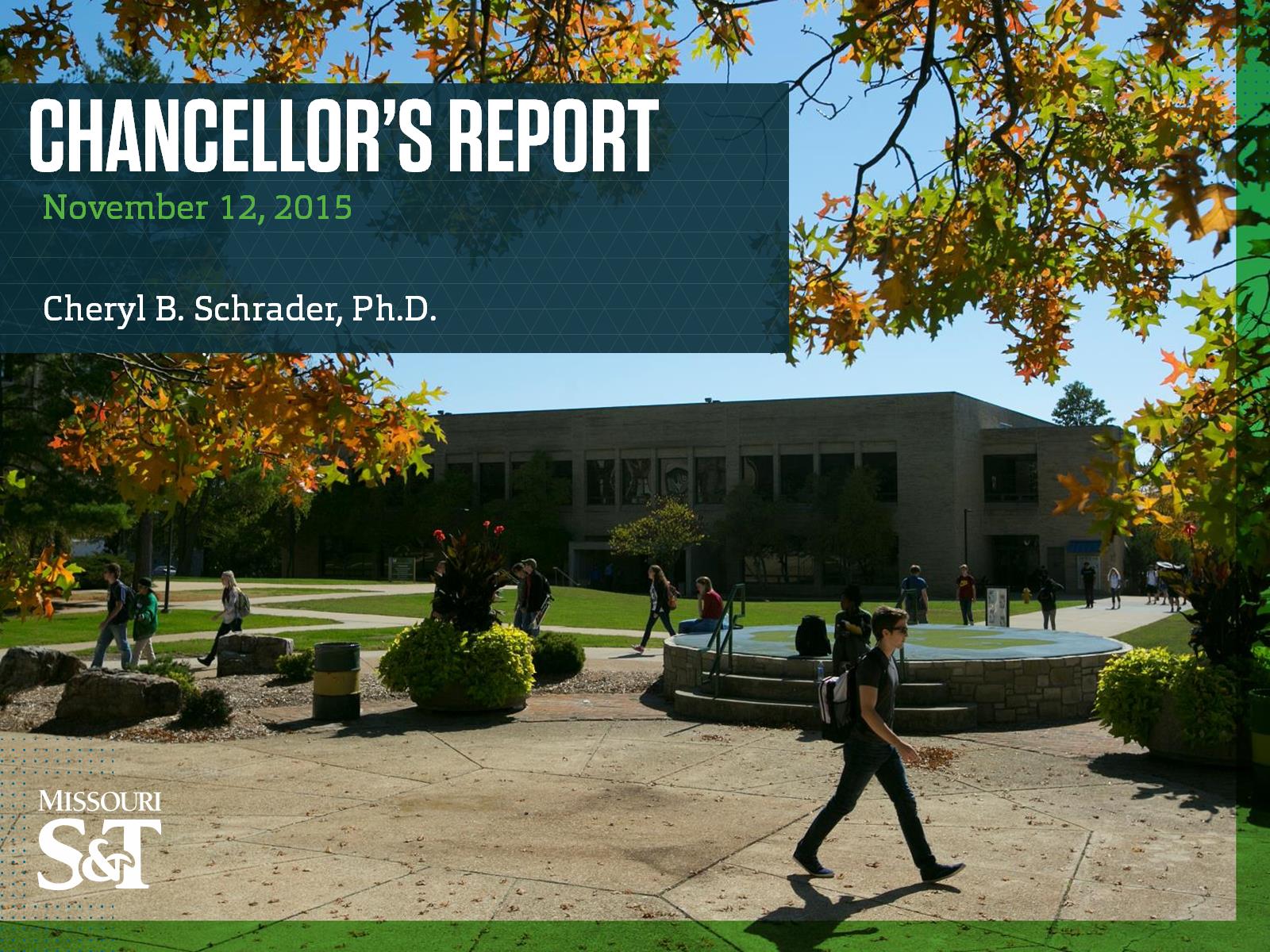 CHANCELLOR’S REPORT
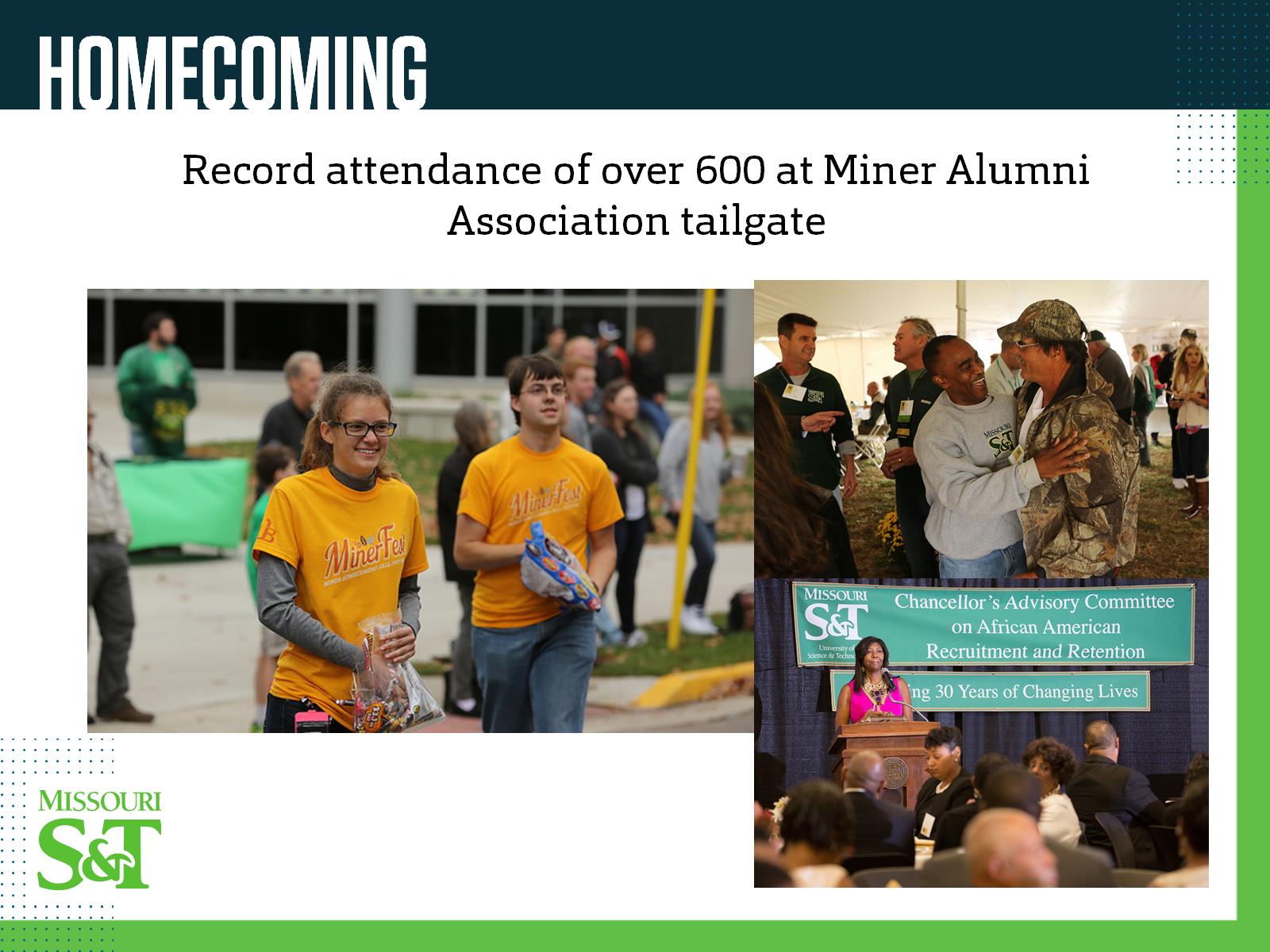 HOMECOMING
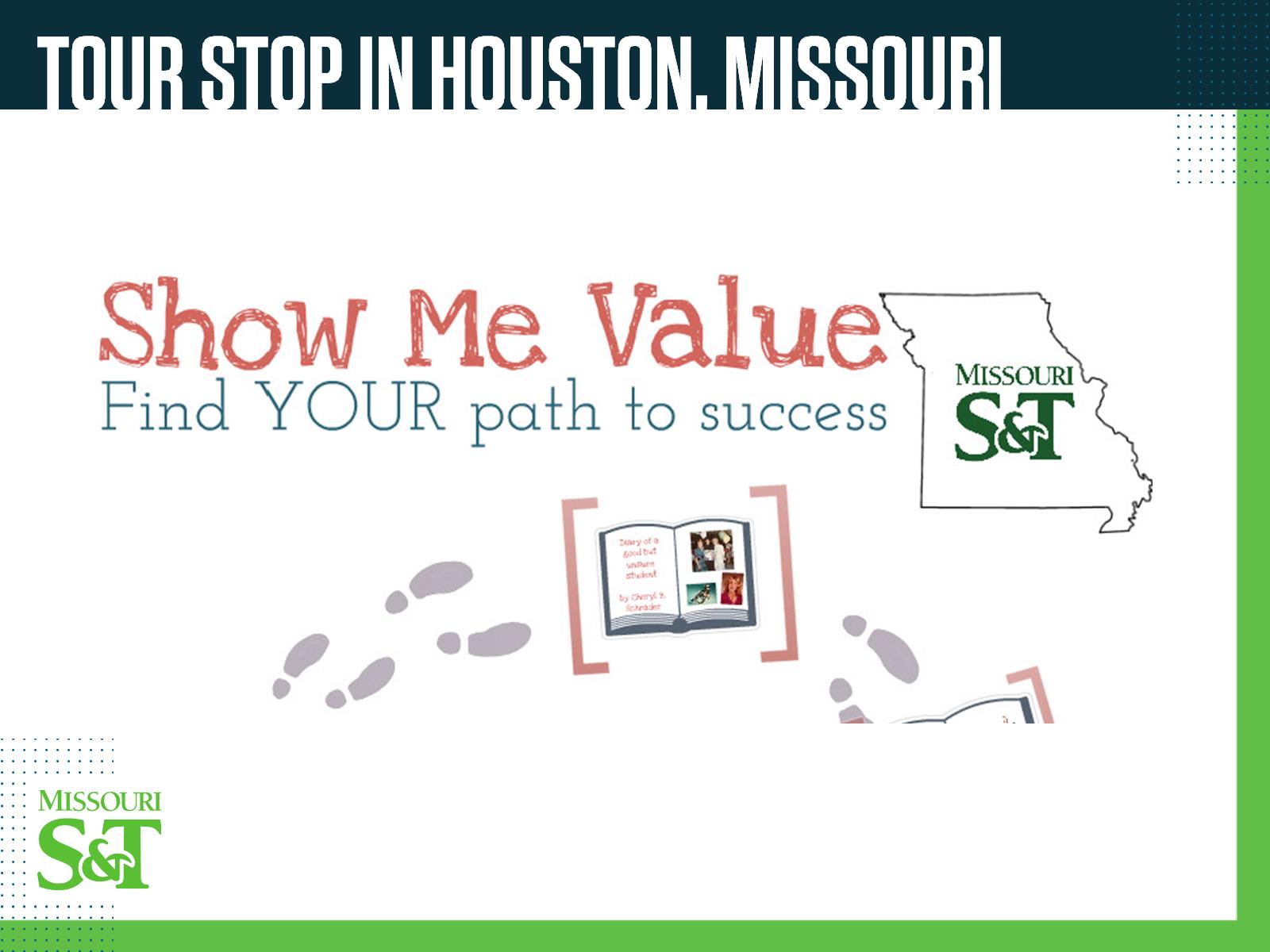 TOUR STOP IN HOUSTON, MISSOURI
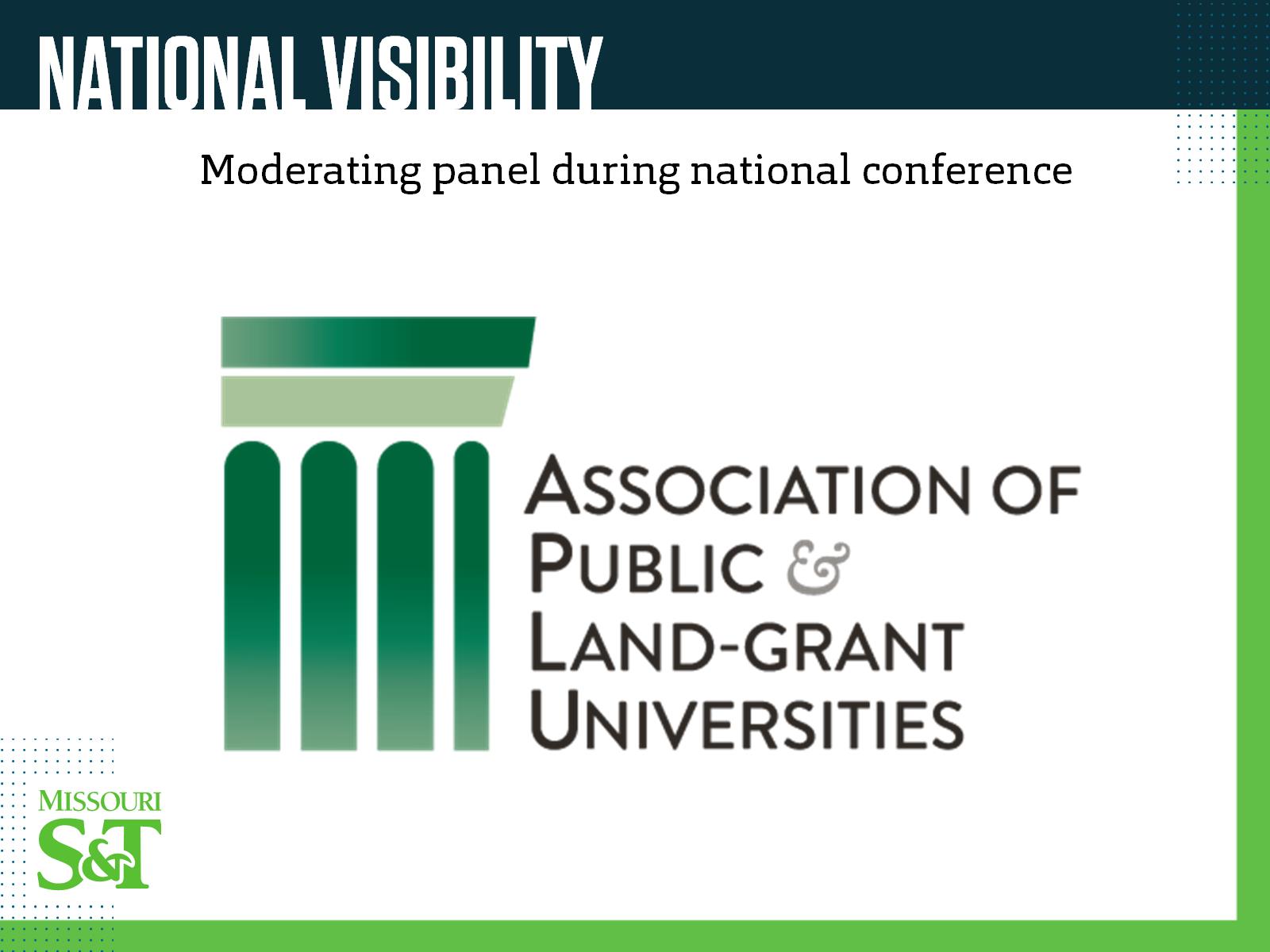 NATIONAL VISIBILITY
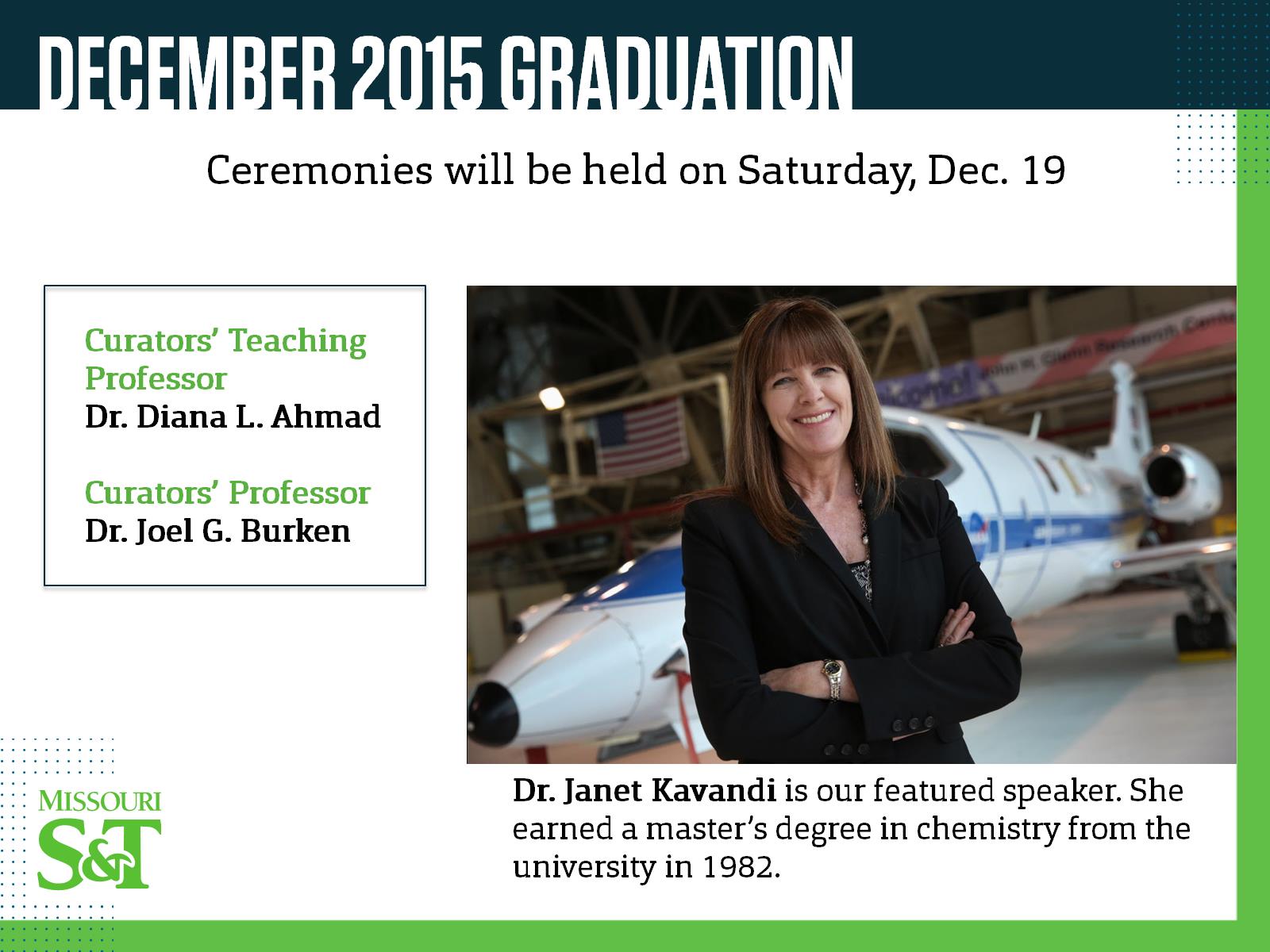 DECEMBER 2015 GRADUATION
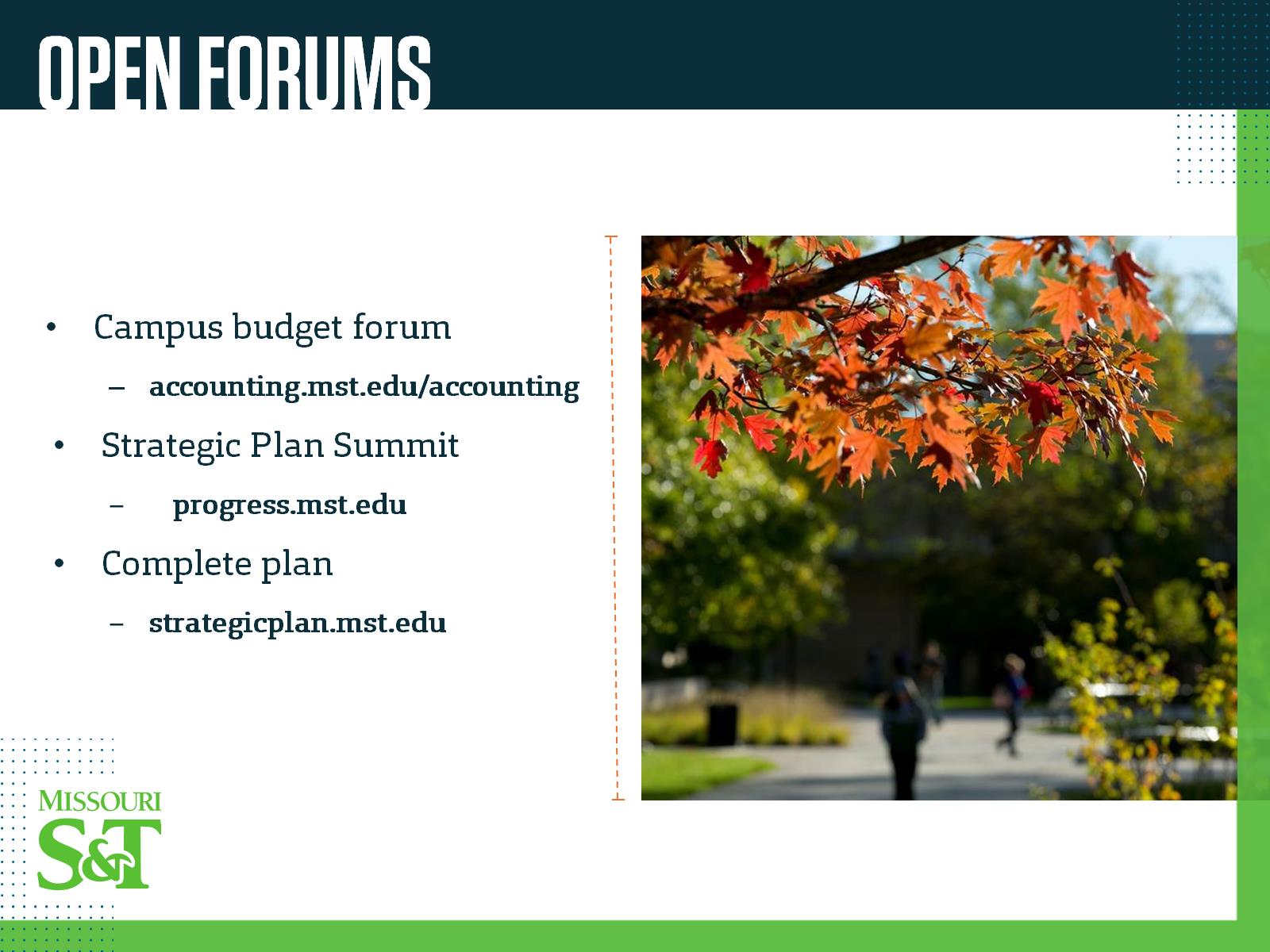 OPEN FORUMS
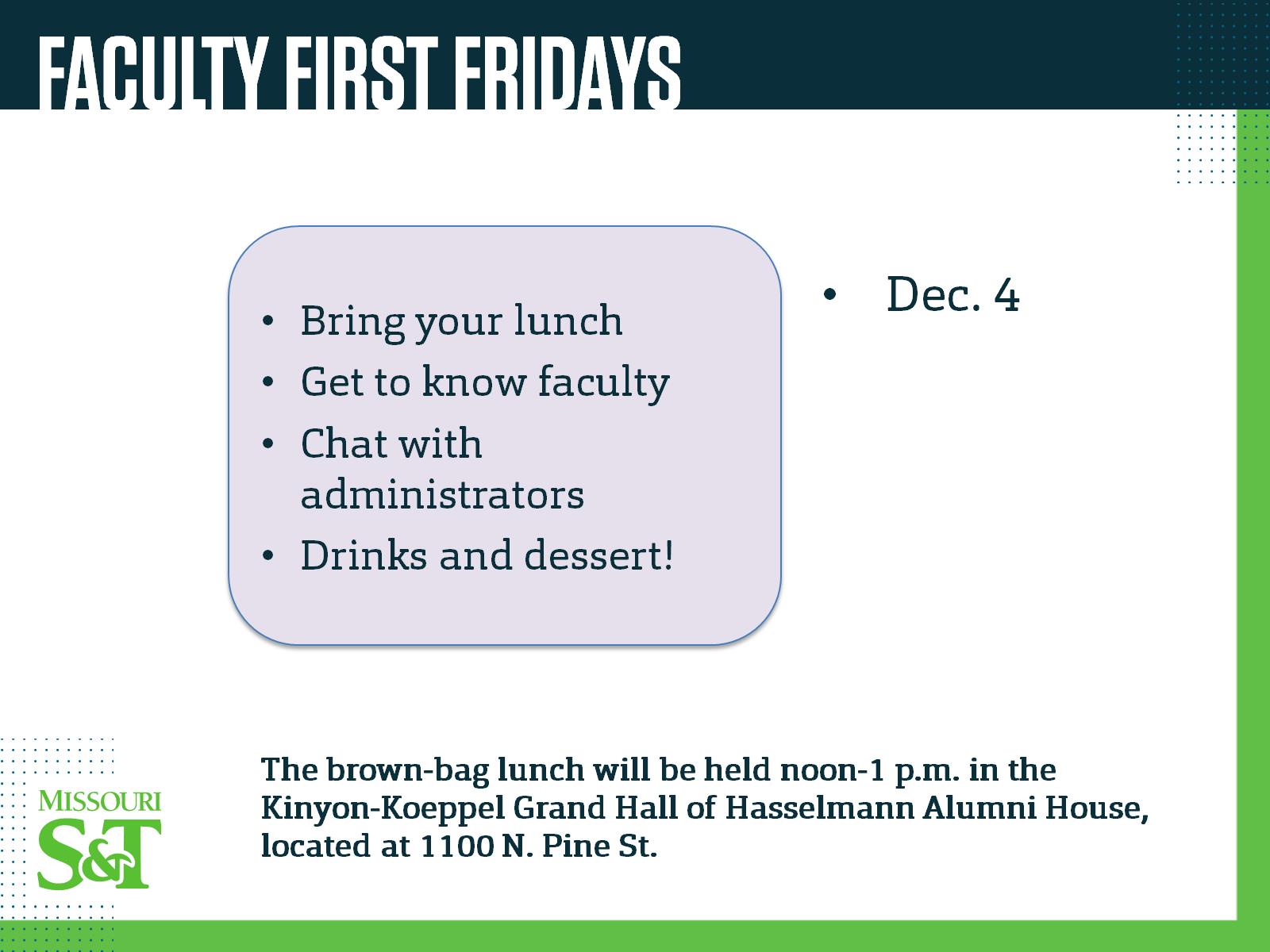 FACULTY FIRST FRIDAYS
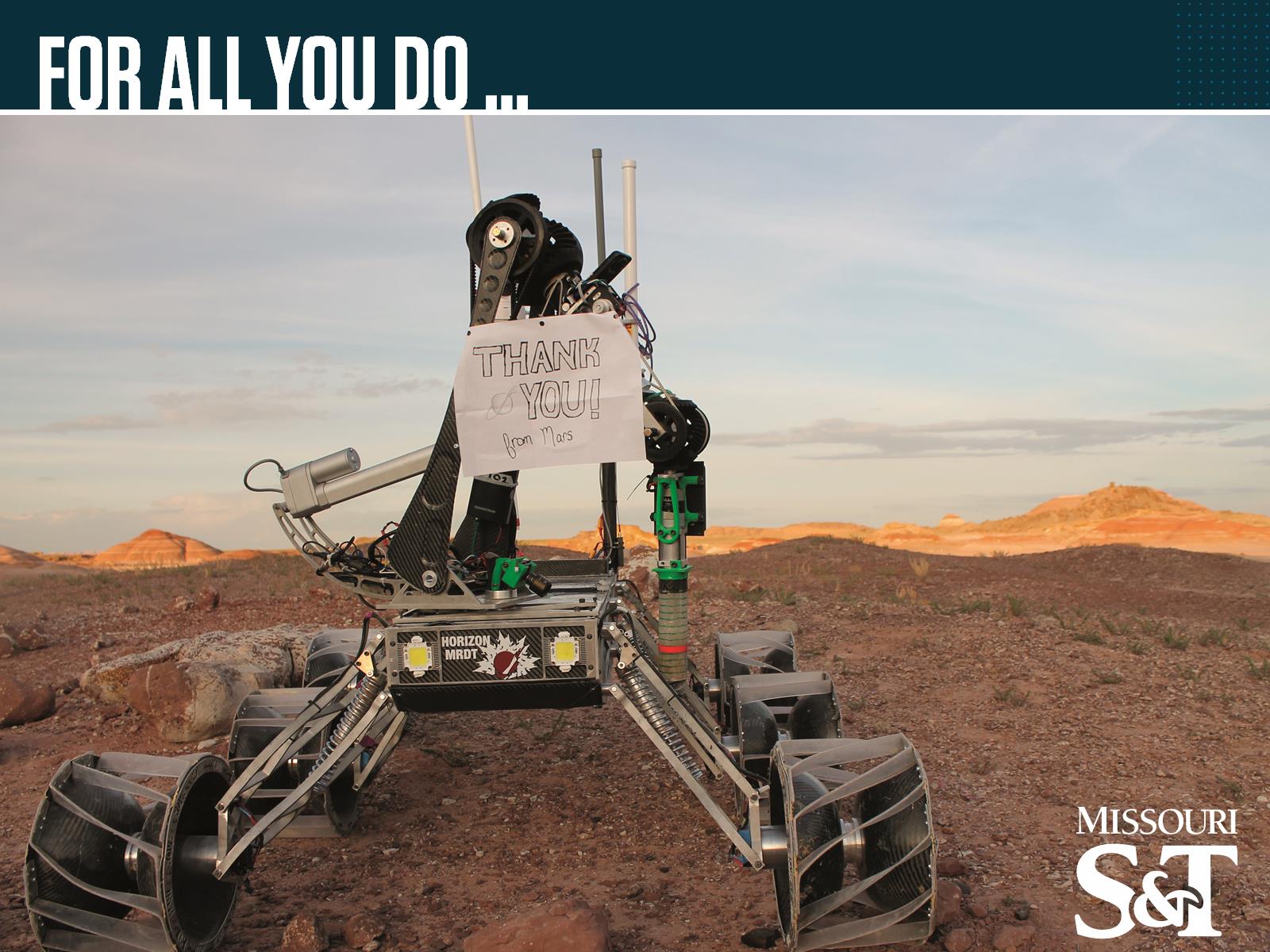 FOR ALL YOU DO …